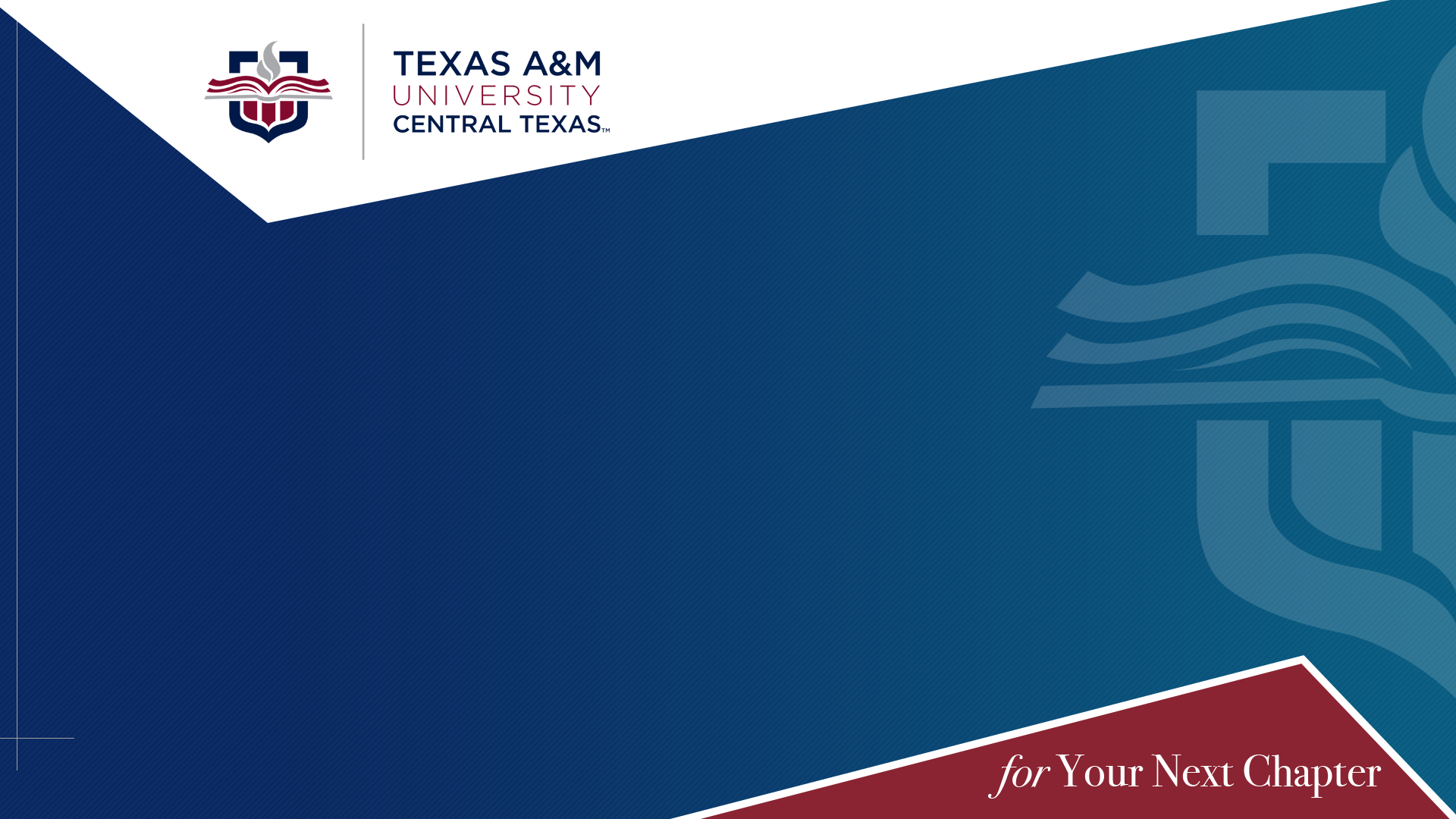 TAIR 2018
Streamlining the Collection of Data for New Program Proposals
Mr. John Carroll
Institutional Research Analyst

j.carroll@tamuct.edu
[Speaker Notes: This morning I am going show how a small public university can leverages existing data and tools to project program enrollments, semester credit hours, completions, expense, and revenue for new program proposals.

	Right after accreditation we created our first program, Biology.  Creating only one by itself was pretty easy.

	Then after a two year lull the provost called for new program ideas and 10 good programs came from the faculty.

	We had to come up with a streamlined way to collect the data.]
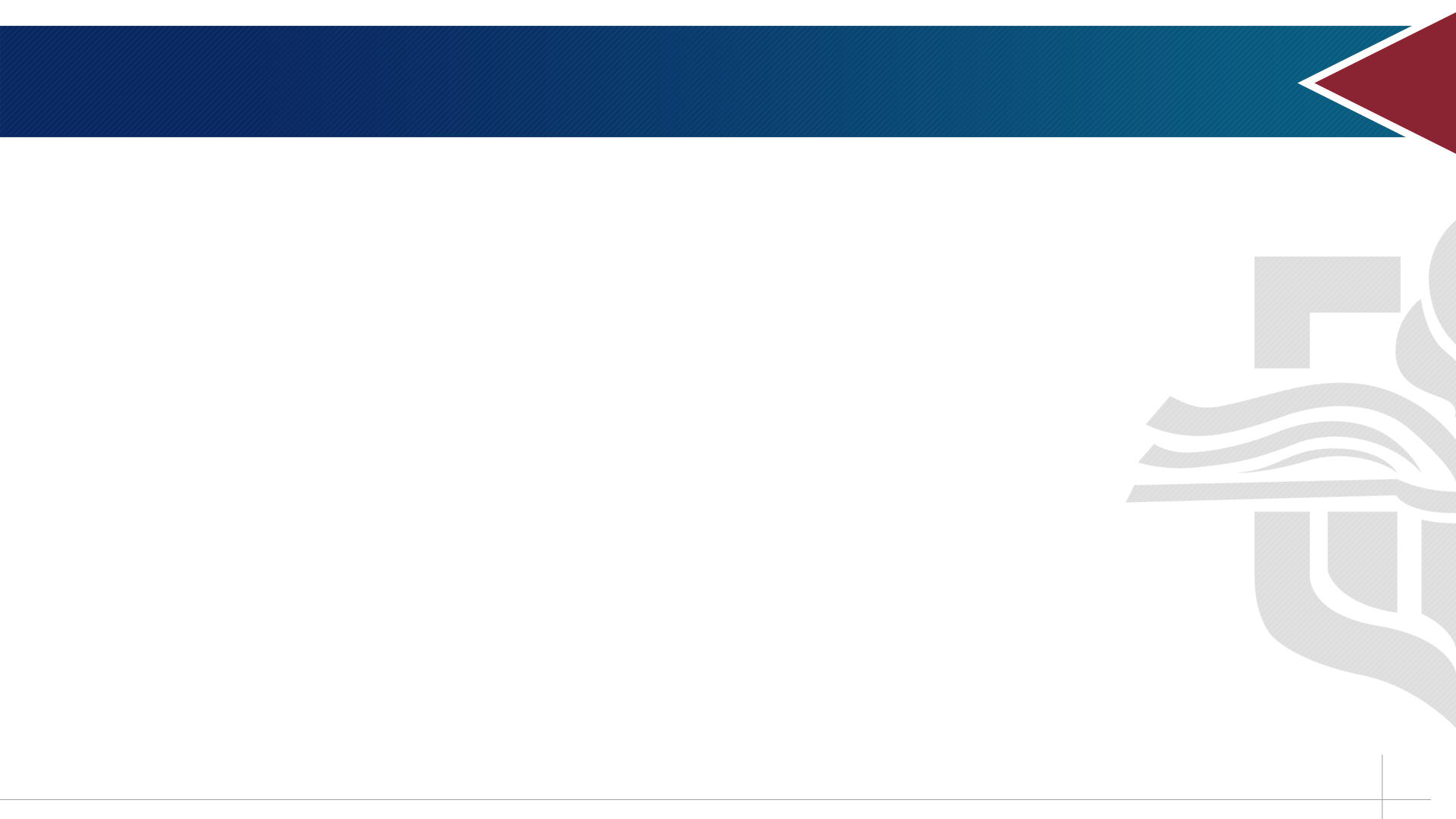 New Degree Form
Need
Employer Demand
Student Demand
Existing Programs
Enrollment Projections
Quality
Degree Requirements
Curriculum
Faculty
Students (Recruiting)
Quality (Continued)
Marketable skills
Library
Facilities and equipment
Accreditation
Evaluation
Costs and Funding
[Speaker Notes: Being a data guy I am always looking for inputs and outputs.

Looking at the THECB New Degree form these are the Inputs:
Employer Demand
Student Demand
Existing Programs
Degree Requirements
Curriculum
Faculty
Students (Recruiting)
Marketable skills
Library
Facilities and equipment
Accreditation
Evaluation

These are the outputs
	Enrollment Projections
	Cost and Funding]
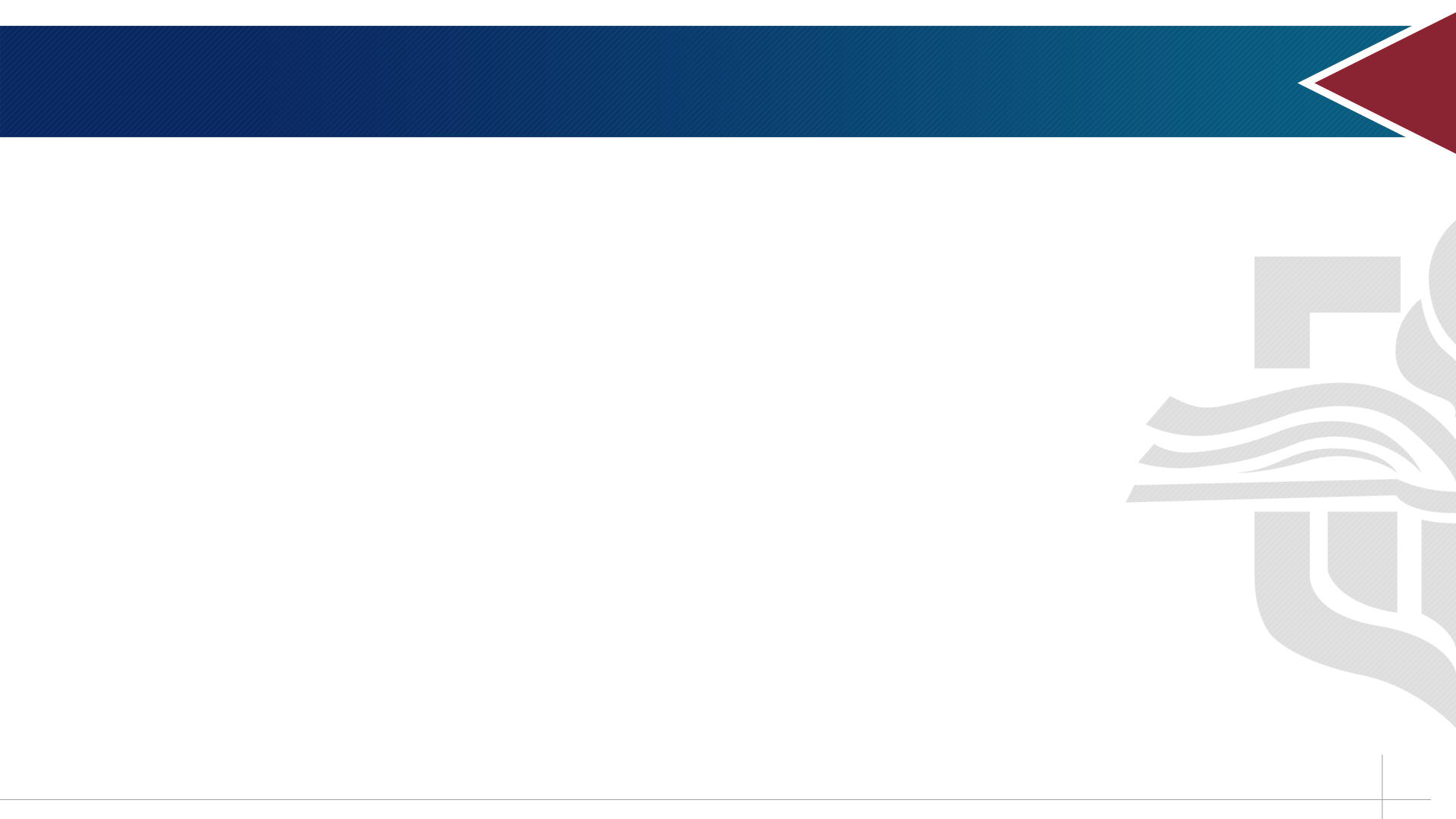 Employer Demand
For the Job Market section, document vacancies in the field and the need for new positions, and demonstrate the emergence of new markets in the field. 
 Information on state and national statistics should be included, as well as local information if it is available.
Useful Links
https://www.careerinfonet.org/Occ_Intro.asp?id=1,11&nodeid=1
https://www.bls.gov/
http://www.texascareercheck.com/
http://www.twc.state.tx.us/jobseekers/career-exploration-trends
https://www.census.gov/
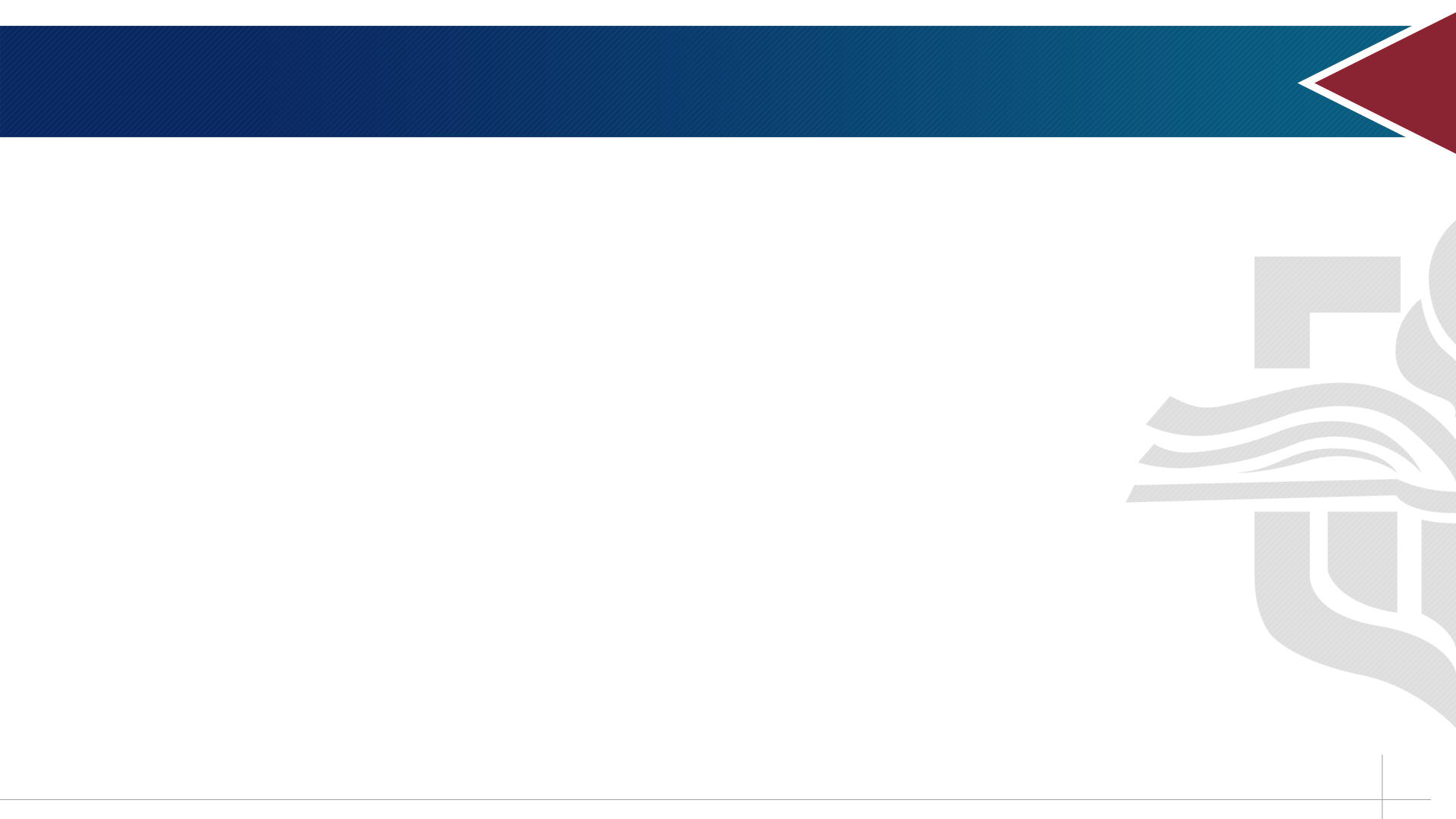 CIP to Occupational Code
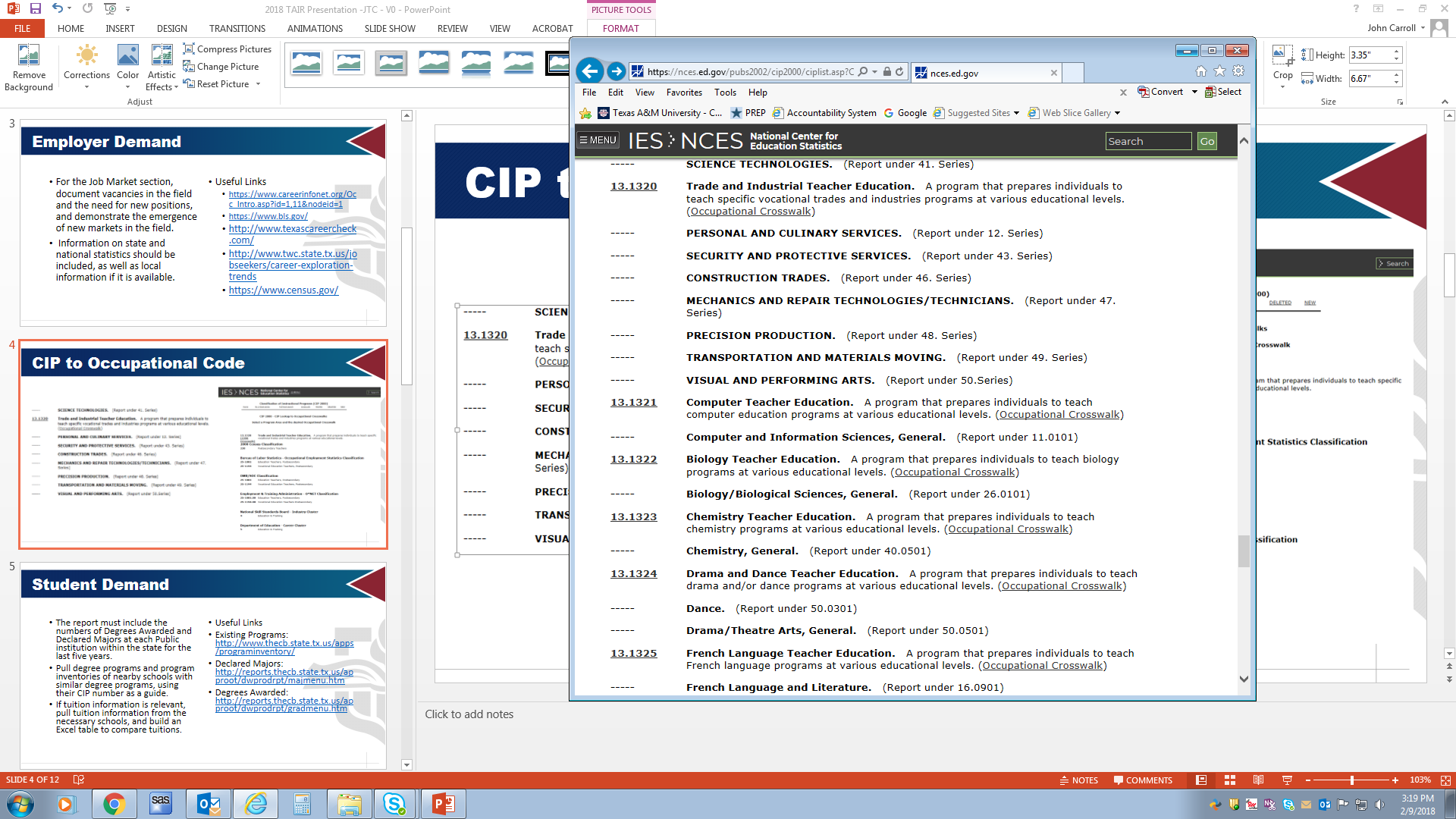 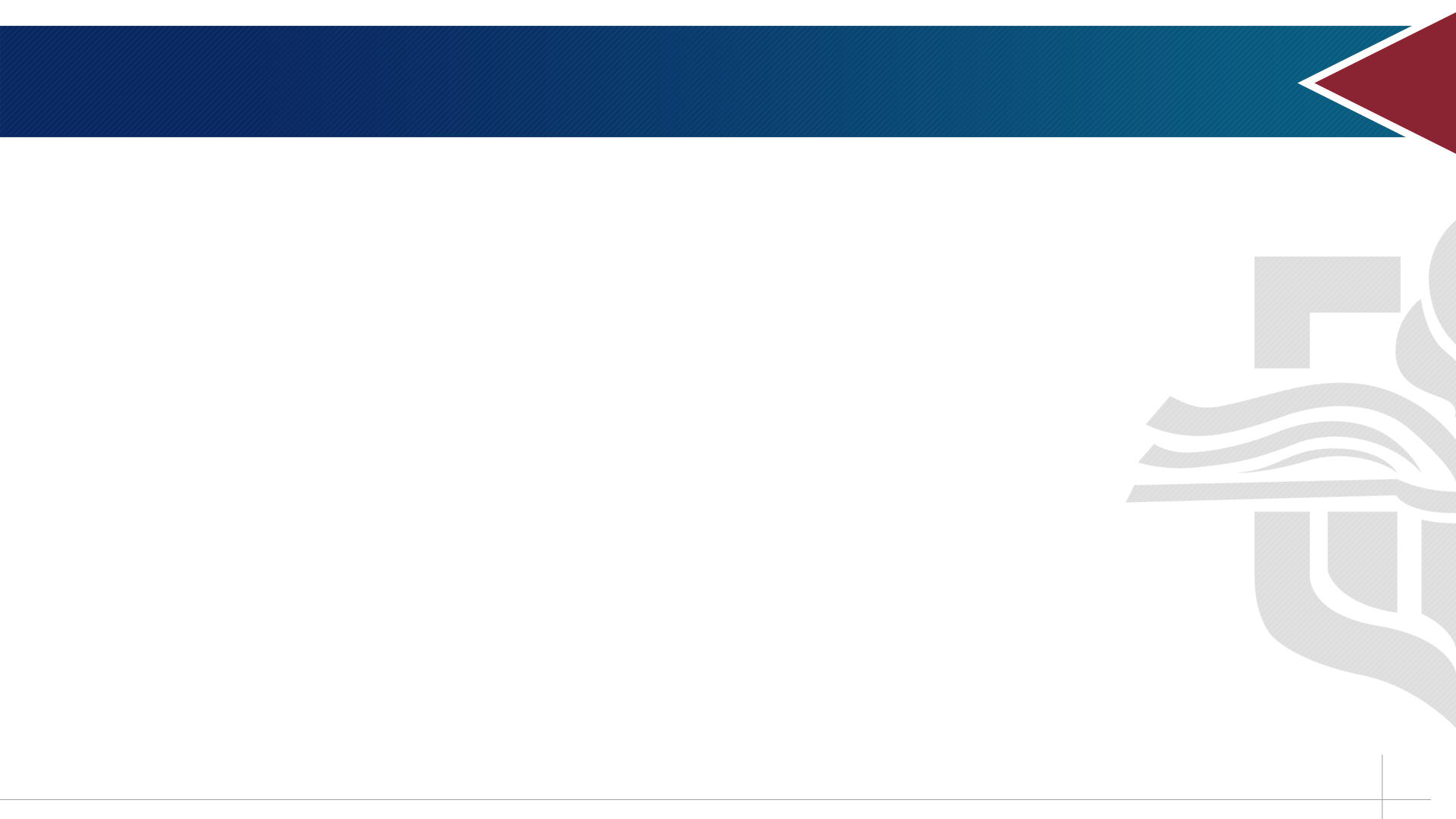 Student Demand
The report must include the numbers of Degrees Awarded and Declared Majors at each Public institution within the state for the last five years.
Pull degree programs and program inventories of nearby schools with similar degree programs, using their CIP number as a guide. 
If tuition information is relevant, pull tuition information from the necessary schools, and build an Excel table to compare tuitions.
Useful Links
Existing Programs: http://www.thecb.state.tx.us/apps/programinventory/ 
Declared Majors: http://reports.thecb.state.tx.us/approot/dwprodrpt/majmenu.htm
Degrees Awarded: http://reports.thecb.state.tx.us/approot/dwprodrpt/gradmenu.htm
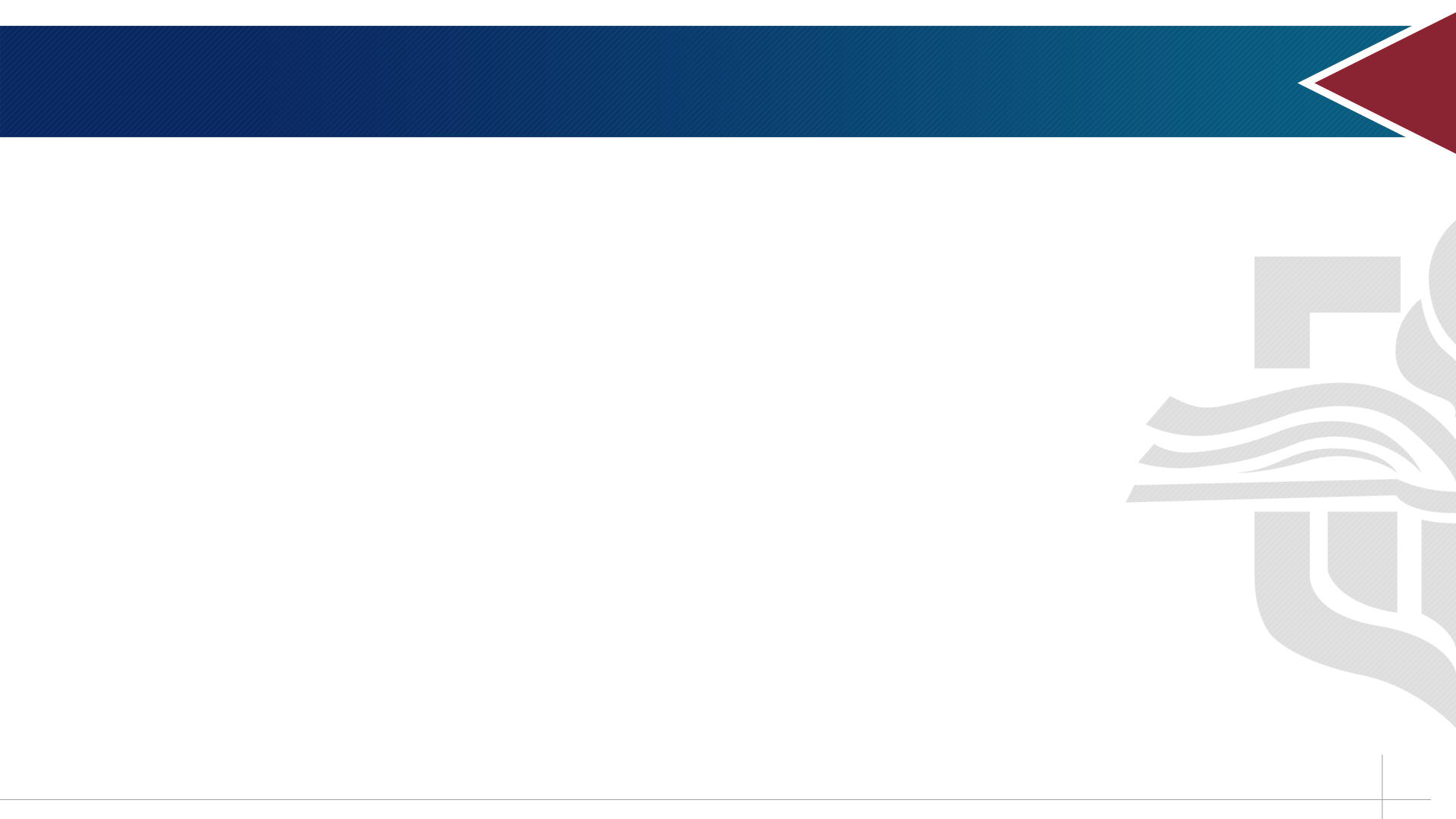 Funding Tool
The model assumes all programs start in the fall.

The model assumes linear increases in enrollments over the 5-year projection.

Estimate the percentage of Fall enrollments who will attend Summer terms.

Estimate the percentage increase in enrollment anticipated between semesters.
[Speaker Notes: The model assumes all programs start in the fall. 
Estimate the program's first semester full- and part-time enrollments. 
The model assumes linear increases in enrollments over the 5-year projection. 
Note: This figure represent newly admitted student is the first fall semester after accreditation and does not include existing enrollments completing the program. 
Note: Part-Time student newly admitted student estimated using the last five years of legacy enrollment. 
Estimate Semester to Semester attrition rates. Estimate the percentage of Fall enrollments who will attend Summer terms. 
Estimate the percentage increase in enrollment anticipated between semesters. 
Number of hours required to complete degree program. 
Number of hours required to be a full-time student enrollment Degree requirement divided by hours added by full-time students 
Average class size.]
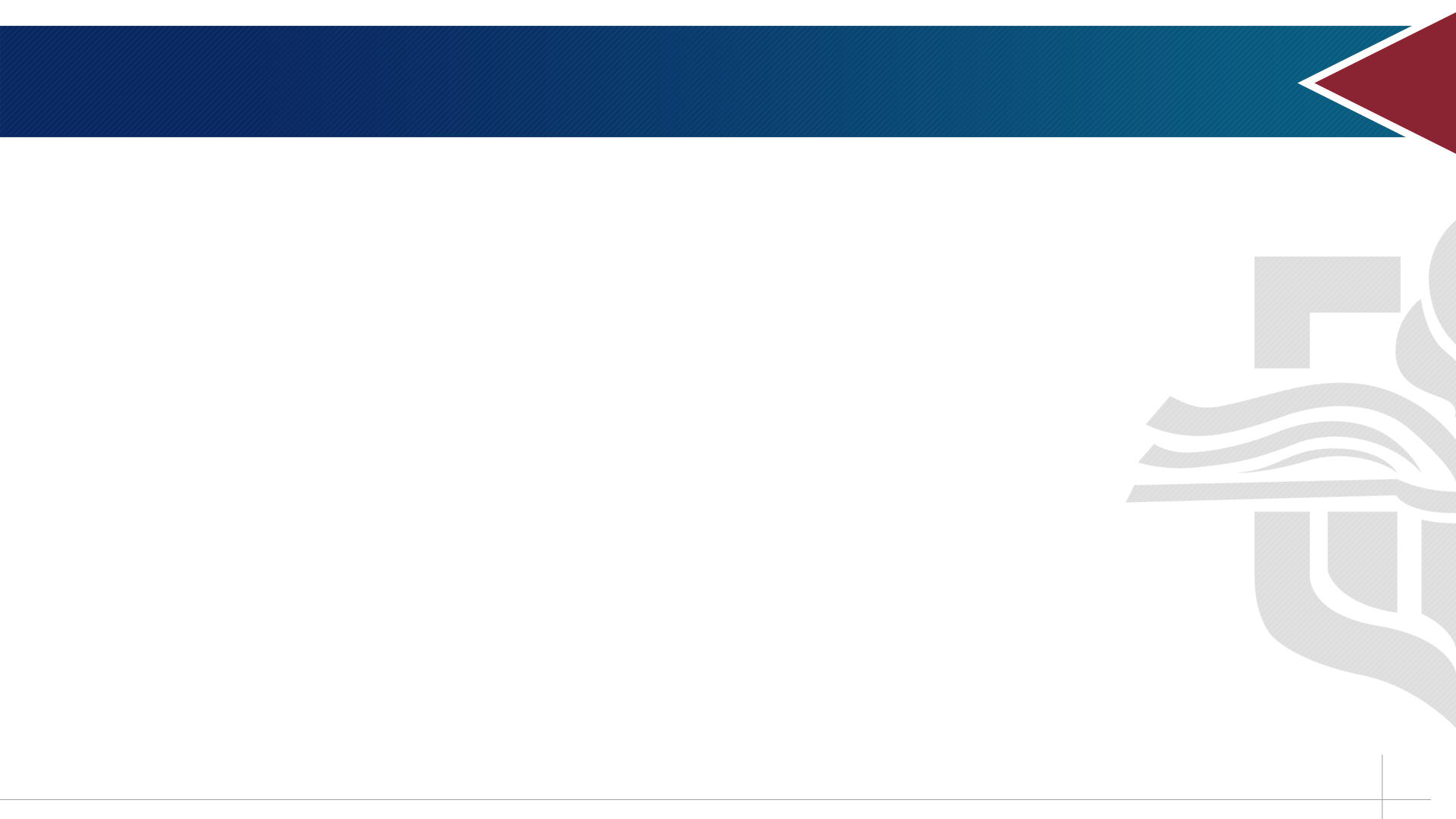 Enrollment Predictions
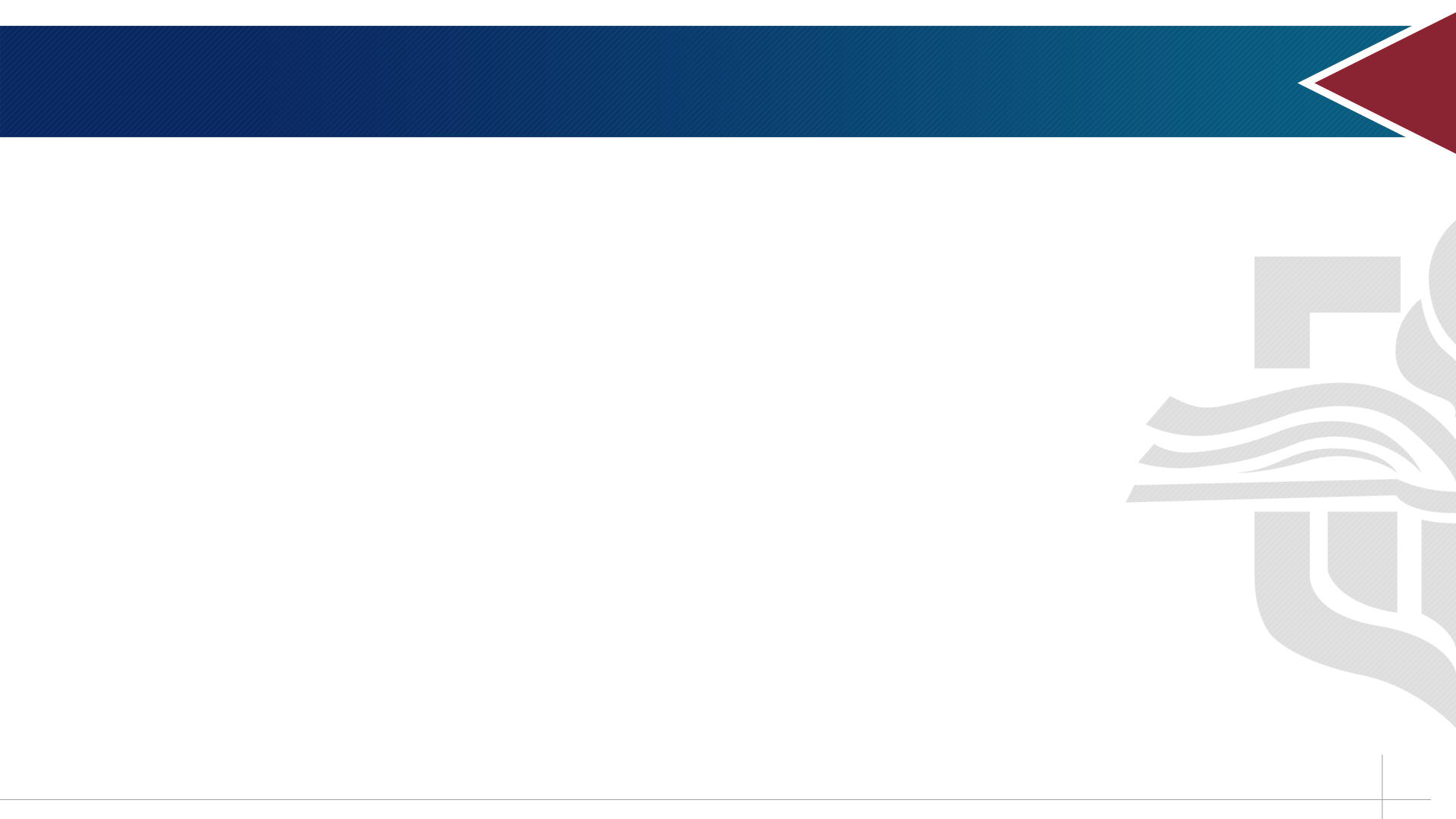 Student Revenue
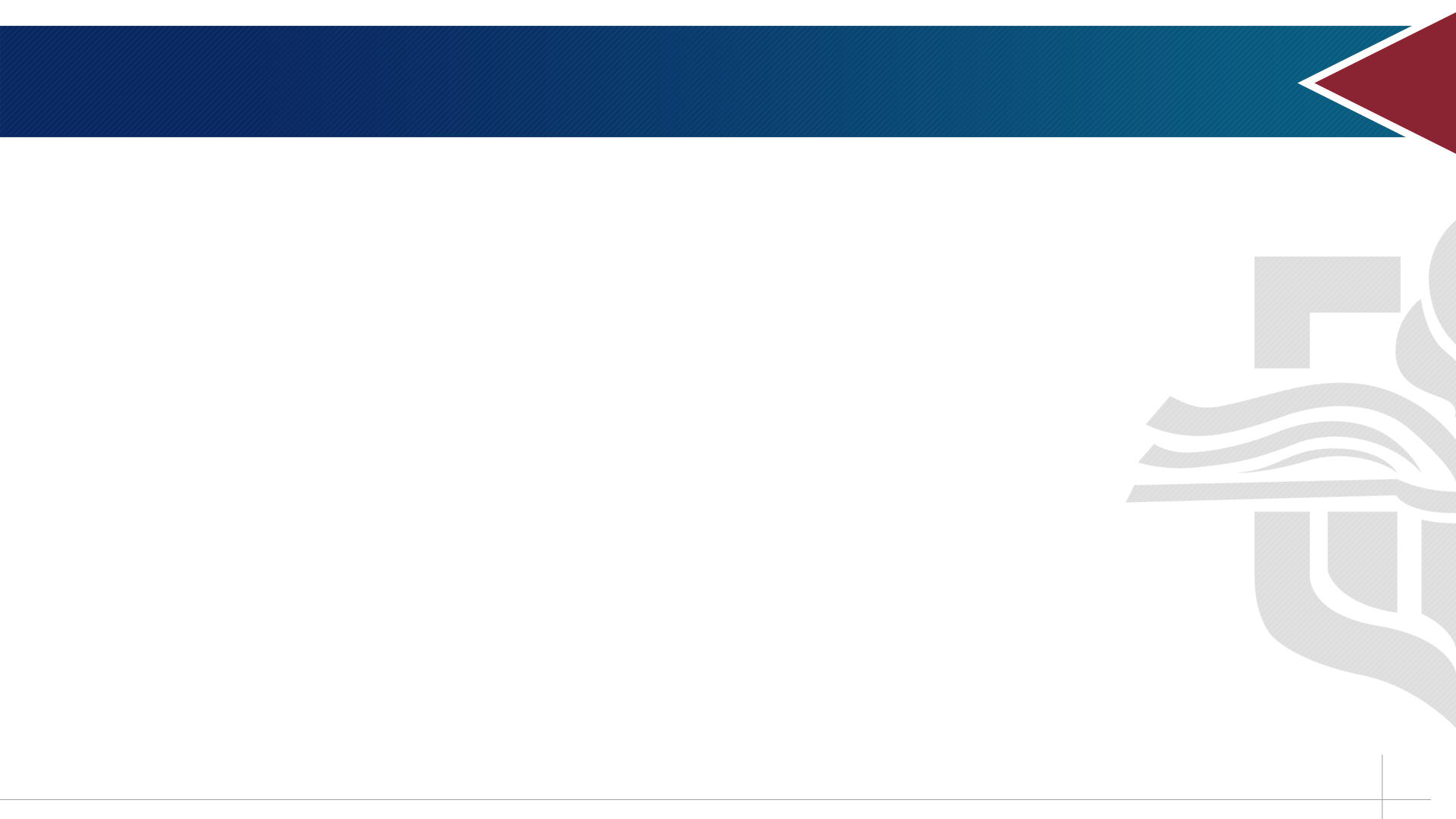 Anticipated Source Funding
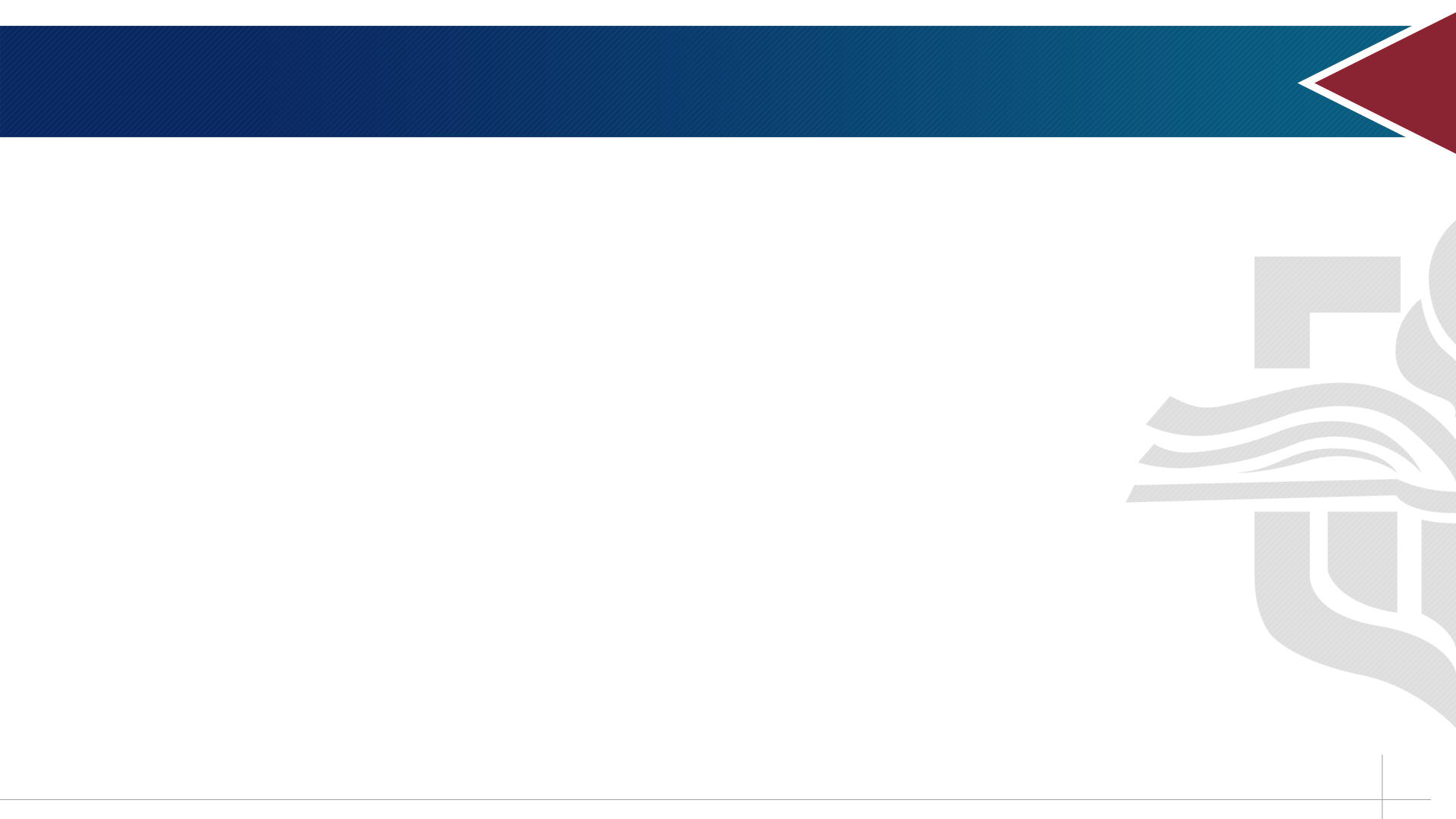 Expenses
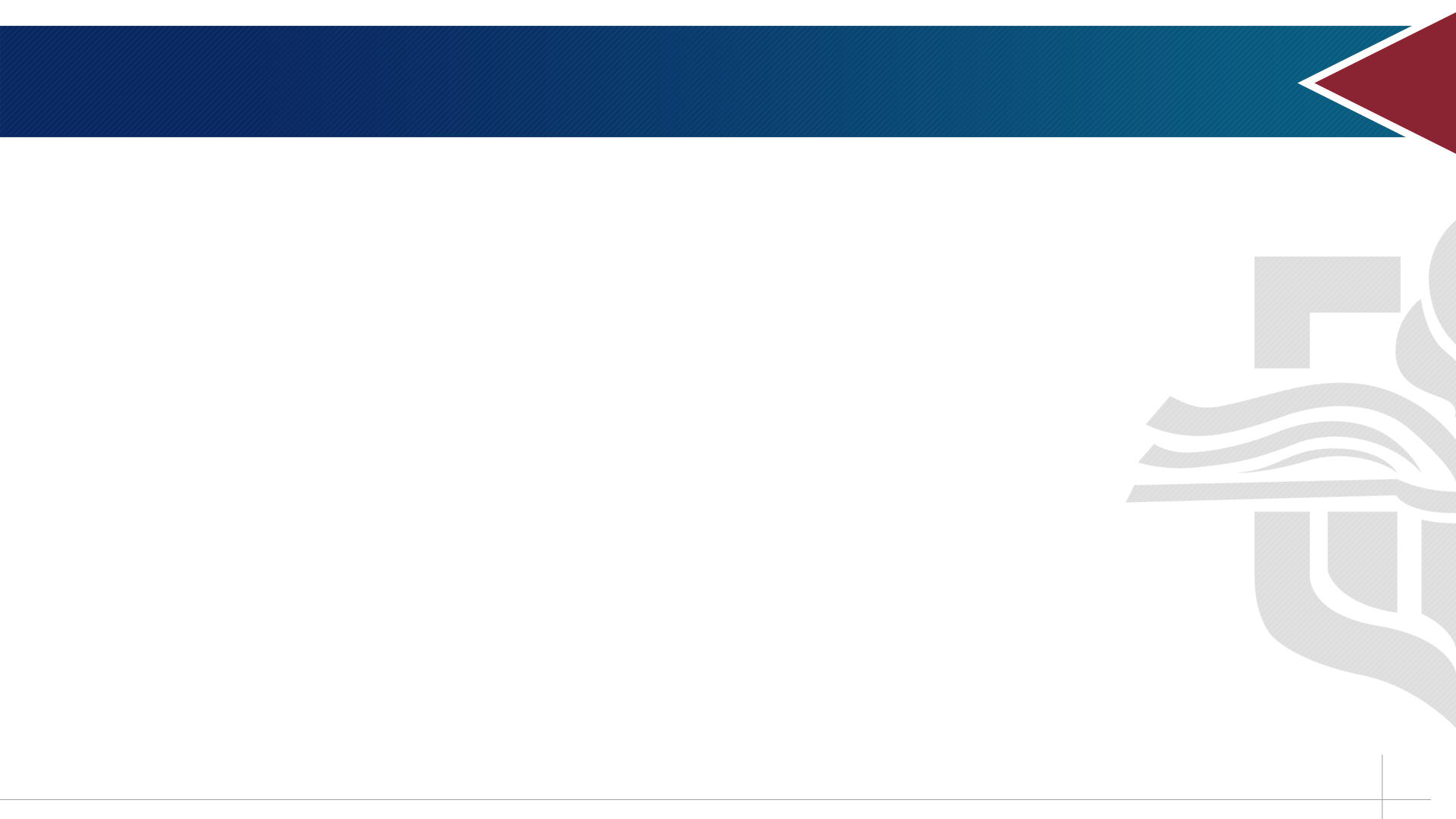 New Degree Form
Need
Employer Demand
Student Demand
Existing Programs
Enrollment Projections
Quality
Degree Requirements
Curriculum
Faculty
Students (Recruiting)
Quality (Continued)
Marketable skills
Library
Facilities and equipment
Accreditation
Evaluation
Costs and Funding
[Speaker Notes: Being a data guy I am always looking for inputs and outputs.

Looking at the THECB New Degree form these are the Inputs:
Employer Demand
Student Demand
Existing Programs
Degree Requirements
Curriculum
Faculty
Students (Recruiting)
Marketable skills
Library
Facilities and equipment
Accreditation
Evaluation

These are the outputs
	Enrollment Projections
	Cost and Funding]
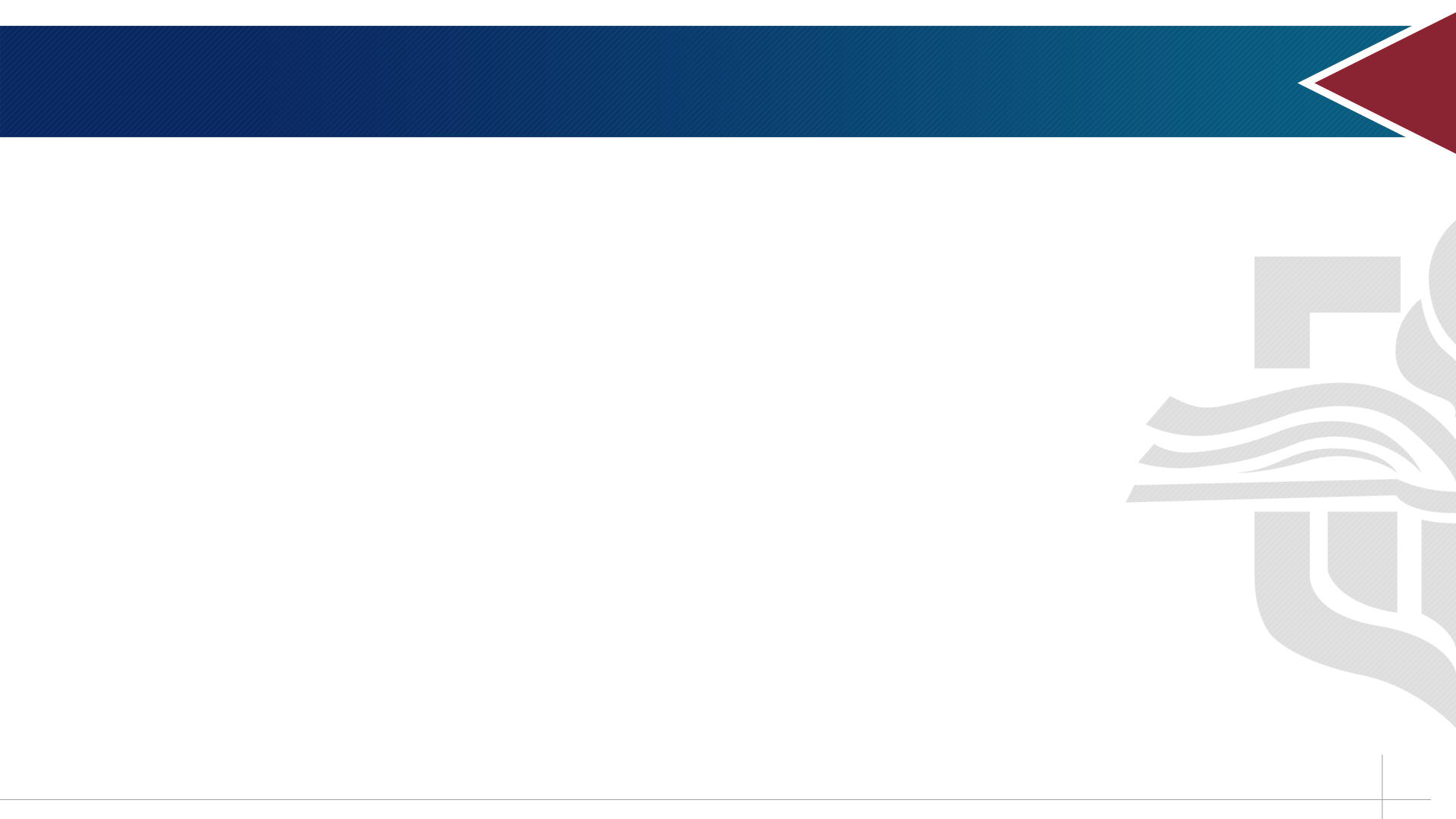 Questions
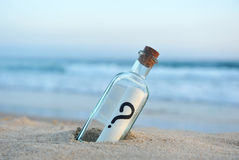